1.3 The Nutrition Cluster Core Functions
Objectives of this Session
By the end of this session, participants will be able to:
Describe the Cluster Core Functions with a focus on AAP

Explain how Cluster Core Functions relate to the Nutrition Cluster at the national and sub-national level.
Core Cluster Functions
Core Cluster 6 +1 Functions
[Speaker Notes: Rethink the functions and they all lean towards AAP!
All the system does is supposed to support meeting the needs of AP holistically, and clusters need always to put the specific needs in one sector into the broader perspective....]
Group Work:  Core Cluster Functions Quiz
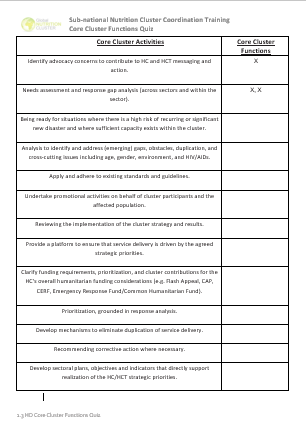 Complete the Core Cluster Functions Quiz in pairs.

Enter the number of the Core Cluster Function(s) that match the description on your quiz.
1.  Support service delivery
What does this mean?

Cluster Coordination Team
Establish regional coordination platform(s)
HR/TORs
Reporting lines
SAG, TWG
Up-to-date mailing list

Cluster Partners
Partner Commitment
TOR
Participation SAG/TWG
HR/Co-chair
Cluster Actions:
 
Providing a platform that ensures service delivery is driven by the Humanitarian Response Plan and strategic priorities.
[Speaker Notes: Ensure strategic priorities are aligned to meeting affected people’s needs and priorities AND nutrition outcomes. 

Mobilise  capacities and resources of partners to maximise coverage and minimise gaps.

Regularly assess the context and identify changing needs, gaps and priorities. 

Advocate for integration of nutrition into other cluster/sector plans and strategies.]
1.  Support service delivery
What does this mean?

Cluster Coordination Team
Identification of unmet needs 
3/4 W 
Database 
Analysis of 3/4 W matrix
Mapping/output 
Dissemination of products

Cluster Partners
Agreement on format
Reporting 
Analysis
Contribution to outputs
Cluster Actions:
 
Developing mechanisms to eliminate duplication of service delivery.
[Speaker Notes: Ensure strategic priorities are aligned to meeting affected people’s needs and priorities AND nutrition outcomes. 

Mobilise  capacities and resources of partners to maximise coverage and minimise gaps.

Regularly assess the context and identify changing needs, gaps and priorities. 

Advocate for integration of nutrition into other cluster/sector plans and strategies.]
2.  Inform HC/HCT’s strategic decision-making
What does this mean?

Cluster Coordination Team
Design and harmonization of assessment methods/tools
Databases 
Consolidate data
Cluster Partners
Participate in design and harmonization of assessments
Capacity building
Cluster Actions
Prepare needs assessments and analysis of gaps to inform the setting of priorities.
[Speaker Notes: Ensure affected people’s needs and priorities AND nutritional needs and cross-cutting issues  are included in assessment processes. 

Identify existing capacities and resources, good programme practices, and advocate for additional resources to minimise gaps.

Ensure that response priorities address affected people’s needs and intervention strategies are relevant and appropriate to the context.]
2.  Inform HC/HCT’s strategic decision-making
What does this mean?

Cluster Coordination Team
Coordinate assessments
Analyse information (across and within sectors)
Identify gaps and conduct capacity mapping
Advocate for gap-filling
Cluster Partners
Participate in assessments
Collaborative analysis of gaps and capacity
Cluster Actions

Identify and find solutions for gaps, obstacles, duplication and cross-cutting issues.
2.  Inform HC/HCT’s strategic decision-making
What does this mean?

Cluster Coordination Team
Coordinate cluster contribution into HNO and cluster-specific response priorities
Coordinate the estimation of people in need/caseloads

Cluster partners
Participate in analysis to inform HNO and cluster-specific response priorities
Cluster Actions

Formulating priorities on the basis of analysis
3. Plan and implement cluster strategies
What does this mean?

Cluster Coordination Team
Coordinate cluster response planning/input into HRP
Discussion on needs, targets, strategic objectives
Indicators
Development of Operational plan 
Clarify Roles and Responsibilities

Cluster Partners
Support response planning
Develop Cluster Operational Plan
TWG/SAG
Cluster Actions
Develop sectoral plans, objectives and indicators to support the overall response’s strategic objectives.
[Speaker Notes: Ensure affected people’s needs and nutrition outcomes are reflected in plans, objectives and indicators. 

Promote and build capacity of partners to apply relevant nutrition and quality and accountability standards (like the CHS).

Consider ways to monitor and  promote technical quality, accountability and support to local capacity building in funding criteria.

Advocate for integration of nutrition criteria and activities into other cluster/sector plans and funding requirements.]
3. Plan and implement cluster strategies
What does this mean?

Cluster Coordination Team
Adaptation of programmatic guidance
Alignment with national standards
Technical capacity mapping
Advocacy to cluster partners and CLA to fill gap 
TWG/SAG

Cluster Partners
Participate in adaptation/harmonization of guidelines
Adherence and application
Support capacity building
Cluster Actions
Apply and adhere to common standards and guidelines.
3. Plan and implement cluster strategies
What does this mean?

Cluster Coordination Team
Coordinate costing of the Cluster HRP
Coordinate prioritization of country pooled funds within cluster

Cluster Partners
Contribute to costing exercise
Support pooled fund prioritisation (participation in project review committee)
Report on funding status
Cluster Actions
Clarify funding requirements, helping to set priorities, and agreeing cluster contributions to the HC’s overall humanitarian funding proposals.
4. Monitor and evaluate performance
What does this mean?

Cluster Coordination Team
Development of cluster M&E Framework 
Reporting format
Tracking regularity of reporting
Analysis and feedback/recommendations to partners
Dissemination of reporting trends
Cluster Partners
Contributing in the above
Timely reporting
Joint analysis of trends and facilitating  corrective action
Cluster Actions
Monitoring and reporting on activities and needs.
Measuring progress against the cluster strategy and agreed results.
Recommending corrective action where necessary
[Speaker Notes: Promoting joint approaches to monitoring and reporting on quality and accountability, including feedback from communities.

Identifying and regularly discussing gaps, quality, consistency, protection, access, and feedback from local partners and affected people.

Collecting, analysing and consolidating monitoring data, and informing partners, other clusters and HCT.

Inform other clusters, HCT, donors and other actors on major issues and provide regular feedback to partners and communities on how their concerns are being addressed. 

Regularly discuss how well the cluster is working in meeting its coordination functions.]
5. Build national capacity in preparedness and contingency planning
What does this mean?

Cluster Coordination Team
Support Contingency/preparedness planning 
Analysis and early warning reports
Coordinate capacity-building initiatives
Support coordination training for national counterparts

Cluster Partners
Participate in the above
Contribute to capacity building initiatives
Cluster Actions
In preparing for and responding to an emergency, international humanitarian actors are expected to cooperate with national authorities and support national capacity wherever it is feasible and appropriate to do so.
[Speaker Notes: Map local capacities and identify gaps prior to a crisis and as part of needs assessments processes

Encourage partners to share resources, peer-to-peer learning, and other forms of capacity development of local actors.

Regularly consult with local actors on their immediate and long-term needs and priorities

Advocate for funding and support for local partners and actors.]
6. Support robust advocacy
Cluster Actions
Identifying concerns, and contributing key information and messages to HC and HCT messaging and action.
Undertaking advocacy on behalf of the cluster, cluster members, and affected people.
What does this mean?

Cluster Coordination Team
Consolidation of evidence
Support development of shared analysis and advocacy strategy (including key advocacy messages)
Develop nutrition cluster advocacy workplan
Monitor impact of specific advocacy processes with government and partners

Cluster Partners
Share analysis and support development of advocacy strategy and workplan
Contribute to/be represented at nutrition cluster advocacy activities
[Speaker Notes: Advocate for support and resources to ensure engagement of affected people in all aspects of the response.

Use monitoring data and information from cluster partners, communities and local actors to identify advocacy issues.

Ensure affected communities views and perspectives are fairly and accurately represented in any advocacy activities.

Advocate within the cluster and at the inter-cluster level on integrating affected people’s concerns into response plans and strategies.

Advocate on behalf of the cluster for integration of nutrition issues at the inter-cluster and HCT level, and with other stakeholders like donors.]
+ Accountability to Affected People
Cluster Actions
Mechanisms to consult and involve affected people in decision-making agreed upon and used by partners
Mechanisms to receive, investigate and act upon complaints on the assistance received agreed upon and used by partners
Key issues relating to PSEA have been raised and discussed
What does this mean?

Review and assess cluster partners’ capacities to implement complaints and feedback mechanisms

Promote common approaches to engaging with communities, including joint feedback and complaints mechanisms.

Ensure that all cluster partners are aware of and know procedures for dealing with sensitive issues and complaints, including PSEA.

Promote regular discussions of feedback from affected people and ensure any actions or decisions are shared back to communities.
[Speaker Notes: Cluster Coordination Team
Develop Mechanism for integrating AAP
Feedback and reporting system
Cluster Partners
Adaptation
Implementation
Reporting]
All this contributes to responses that…
Are appropriate and relevant 

Are timely and effective

Strengthen local capacities and avoid negative effects

Are based on communication, participation and feedback

Provide safe and accessible complaints and response mechanisms

Are coordinated and complementary

Support continuous learning and improvements

Are delivered by competent staff

Use resources efficiently and effectively
Key Messages:
Cluster Core Functions revolve around supporting better outcomes and accountability to affected people
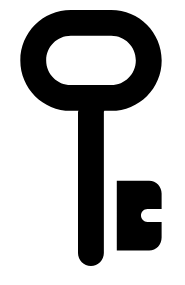 The core functions help ensure partners align their work towards collective and coordinated approaches
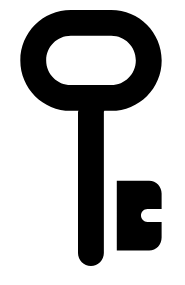 The functions form the basis of how a cluster works together, and include issues beyond implementation
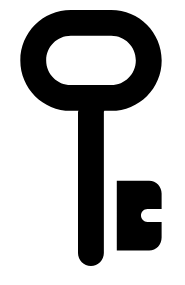